Optimizing Individual Nutrition in Preterm Infants: Randomized Clinical Trial (RCT)
Luc P. Brion,1 Charles R. Rosenfeld,1 Roy Heyne,1
 L. Steven Brown,2 Cheryl Lair,2 Maria Caraig1

1. University of Texas Southwestern Medical Center 2. Parkland Health & Hospital Systems
Dallas, TX
Disclosure Statement
None of the authors has any financial relationship. 

There was no real or apparent conflict of interest related to the content of this presentation.

This study was funded by:
Children's Foundation (LPB)
Gerber Foundation (LPB)
George L. MacGregor Professorship (CRR).

The funding organizations had no role in design and conduct of the study; collection, management, analysis and interpretation of the data; preparation, review and approval of this presentation.
Background
In preterm infants fed human milk, milk fortification can be adjusted by: 
optimization, based on growth rate and serum analyses of nutrients, and/or
individualization or targeting, based on serial human milk nutrient analyses.

Four previous randomized trials reported improvement of growth, two with optimization and two with individualized or targeted fortification. 

A quality improvement project preceded the current RCT in order to standardize anthropometric measurements.
Primary Objective (in PICO Format: Patients, Intervention, Comparison, Outcome)
The 1st specific aim of this RCT was to determine whether:
P: 
Neonates <29 wks gestational age (GA) and 
Small for GA (SGA, birthweight <10th centile for GA) neonates 29-34 wks 
I: individualized and optimized nutrition (experimental)
       in the neonatal intensive care unit (NICU) 
C: compared with optimized nutrition (controls)
O: results in improved growth to 
36 wks postmenstrual age or 
discharge (if discharged before 36 wks)
Objectives (cont’d)
The 2nd specific aim was to determine if individualized and optimized nutrition in the NICU reduces the risk of disproportionate growth (body mass index [BMI]>90th centile) at 36 wks postmenstrual age or discharge.
Design
Double-blinded parallel group RCT 
Randomization using random block allocation 
Stratification by GA and size for age at birth 
Appropriate/Large for GA 23-28 wks
SGA 23-28 wks 
SGA 29-34 wks
Date of birth: 01/27/2016-9/10/2018
Patient Population
Eligibility criteria: 
Preterm infants <29 wks GA and SGA infants <35 wks GA born at Parkland Hospital
Maternal plan to breastfeed or to use milk from the donor milk bank
From birth to 1 wk of life

Exclusion criteria: 
Patients on comfort care 
Patients with major congenital abnormalities
Patients who are too unstable for the first 7 d to have an accurate length measurement
Intervention
Controls 
Milk fortification optimized weekly by clinical team based on serum analyses of nutrients, weight gain and linear growth
Experimental group 
Breast milk macronutrients 
adjusted daily by formula technicians based on nutrient measurements using near-infrared spectroscopy (NIRS)
 aiming at concentrations similar to averages in donor milk
 these adjustments were blinded to clinical and study teams. 
In addition, milk fortification was optimized weekly as in controls
Measurements of Breast Milk Nutrients  and Supplementation
Measurements: 
SprectraStarTM 2500 XL Calais Neonatal Analyzer (Unity Scientific, Brookfield, CT)
Yearly calibration by the company 
To improve accuracy and precision (Fusch 2015): Calibration every 6 mon for bias and slope against bench laboratory measurements on 10 samples from Ohio Human Milk Bank
In triplicate or duplicate

Supplementation:
Microlipid (safflower oil) to 3.2 gm/100 ml 
Beneprotein to 1.16 gm/100 ml
Polycal to 7.8 gm/100 ml
Outcomes Measured at Endpoint (36 wks Postmenstrual Age or Discharge)
Primary outcomes:
Weight gain velocity (Patel) in gm x kg-1 x day-1

Linear growth velocity in cm x week-1
	Assessed using validated methods (length board or 	caliper)

Secondary outcome:
Disproportionate growth, defined as:
           body mass index [BMI]>90th centile
Statistics and Sample Size
Continuous variables were analyzed using Student t-test, Mann-Whitney test, or analysis of variance adjusting for interaction of treatment and stratification.
Sample size was calculated to yield: 
80% power using 2-tailed Student t-test (alpha error 0.025) to detect an increase in weight gain velocity by 
       2 g x kg-1 x day-1 (standard deviation 3 g x kg-1 x day-1)  
95% power (alpha error 0.001) to detect an increase in length velocity by 
	 0.2 cm x week-1 (standard deviation 0.2 cm x week-1),
taking into account clustering due to twins and multiples. 

A sample size of 100 patients had >80% power for both primary outcomes.
Approval and Safety
Registered at ClinicalTrials.gov NCT02372136
Approved by 
The IRB of UT Southwestern Medical Center
Parkland Health & Hospital Systems
Non-FDA approved NIRS device classified as low risk by the IRB
Data Safety Monitoring Committee reviewed predetermined adverse events (death, necrotizing enterocolitis, feeding intolerance, sepsis) every 6 mon.
The Consort Flow Diagram
Assessed for eligibility (n=293)
Excluded (n=173)
Not approached (n= 63)
Refused (n= 110)
Enrollment
Randomized (n=120)
Control (n=58)
Received allocated  
    intervention (n=58)
Experimental (n=62)
Received allocated 
     intervention (=62)
Allocation
Weight: Analyzed (n=59)
3 deaths before 36 weeks

Length: Analyzed (n=52)
3 deaths before 36 weeks
Additional missing (n=7): incomplete measurements
Weight: Analyzed (n=57)
1 death before 36 weeks

Length: Analyzed (n=55) 
1 death before 36 weeks
Additional missing (n=2): incomplete measurements
36 weeks or Discharge  Analysis
Baseline Neonatal Characteristics
Growth Assessment at Endpoint
** adjusted for stratification
Biochemical Values
The number of serum Na values < 135 mM/L in the experimental group, 2 (0, 7) [median (interquartile range)] was significantly higher than in the control group, 0 (0, 5), P=0.04. 

All the other biochemical values were similar in the 2 groups:
K, Cl, BUN, albumin, Ca, P, Mg
Alkaline phosphatase, 25 hydroxy-vitamin D 
Zn, Cu
Adverse Events and Co-morbidity
There was no difference in adverse events:
Death (7% in controls and 5% in experimental)
Necrotizing enterocolitis (9% in control and 10% in experimental) 
Feeding intolerance (29% in control and 31% in experimental)
Sepsis (14% in controls and 8% in experimental)

There was no difference in co-morbidity between the 2 groups:
Bronchopulmonary dysplasia
Symptomatic patent ductus arteriosus
Gastrointestinal surgery
Urinary tract infection 
Intraventricular hemorrhage
Conclusions
In this RCT, individualization (adjusting macro-nutrients based on breast milk analysis) combined with optimization in preterm neonates did not improve weight gain velocity, linear growth velocity or weight-length disproportion in comparison to optimization alone. 
Weight-length disproportion was observed in only 2% in both groups.

Pending analyses include:
Serial milk samples and supplementation 
Serum analyses and growth to discharge
Follow-up to 3 years of age.
Limitations and Speculation
Lack of difference in primary outcomes could have resulted from:

Lack of difference between the 2 methods 
Dilution of effect by including 29-34 wk GA 
Errors in measurement of macronutrients by NIRS
Low amount of breast milk in the experimental group
High amount of nutrients in breast milk in the control group
Differences in duration of TPN provided
Covariates
Limitations and Speculation (cont’d)
Lack of difference in disproportionate growth likely resulted from the QI project initiated 6 mon before the RCT that was designed to standardize length measurements and reduce disproportionate growth at discharge.

This QI project resulted in a decrease in disproportionate growth at discharge.
Thanks to
All Parkland dietitians and formula technicians who participated in this studyDr. Holbein (NCATS UL1TR001105)
Hypotheses
In preterm infants (GA <29 weeks or GA <35 weeks and SGA)

1. Primary hypothesis: Individualized and optimized nutrition will increase 
velocity of growth (weight gain velocity by 2 g x kg-1 x day-1 and
length velocity by 0.2 cm per week) 
from birth to 36 weeks of postmenstrual age (PMA) or discharge in comparison with optimized nutrition. 

2. Secondary hypotheses: Individualized and optimized nutrition will 
improve neurodevelopmental outcome and 
reduce the risk of disproportionate growth (excess fat) in the NICU and findings suggestive of metabolic syndrome in the first 3 years of life.
RCTs: Optimizing Breast Milk Fortification
RCT
Human Milk Variability
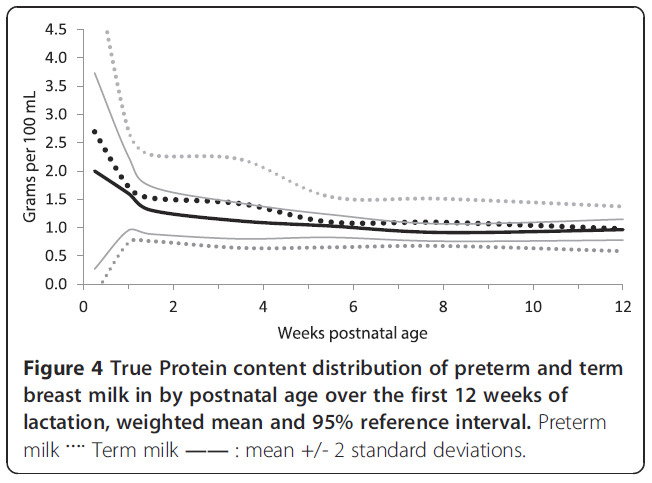 Preterm milk has more protein, fat & calories but not more Ca and P than term milk.
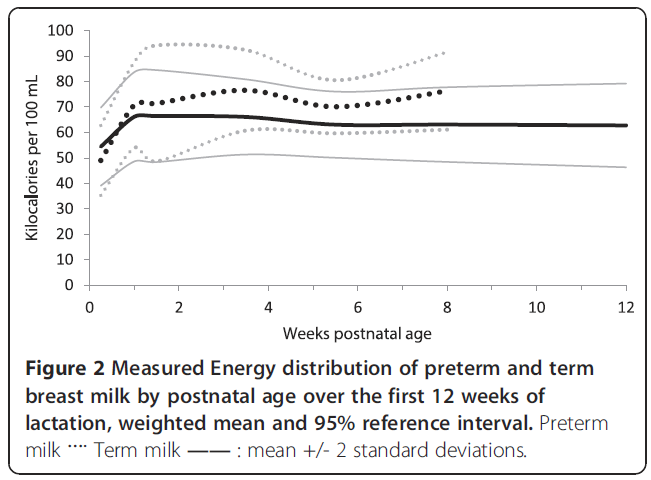 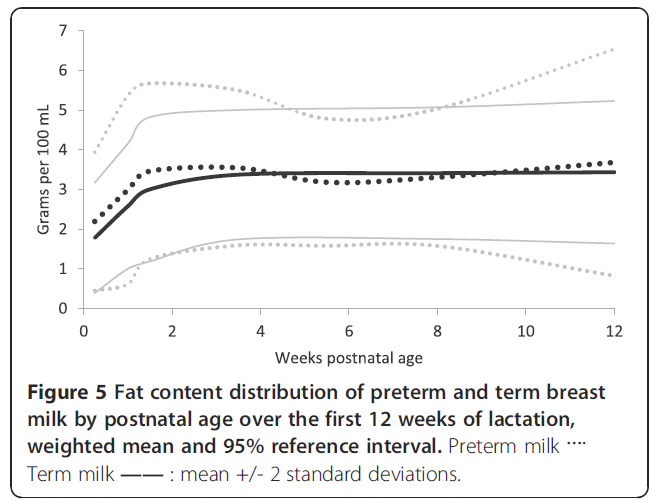 Gidrewicz, Fenton 2014
RCTs: Individualizing Breast Milk Fortification
RCTs: Individualizing Breast Milk Fortification
[Speaker Notes: ,]
DSMC: Adverse Events
Definitions:
DSMC: Stopping Rules
•	Less than 10 patients recruited in 12 months
•	Mortality in enrolled patients significantly higher than in
	 non-enrolled patients (P<0.01)
•	More frequent necrotizing enterocolitis in enrolled 	patients (P<0.01)
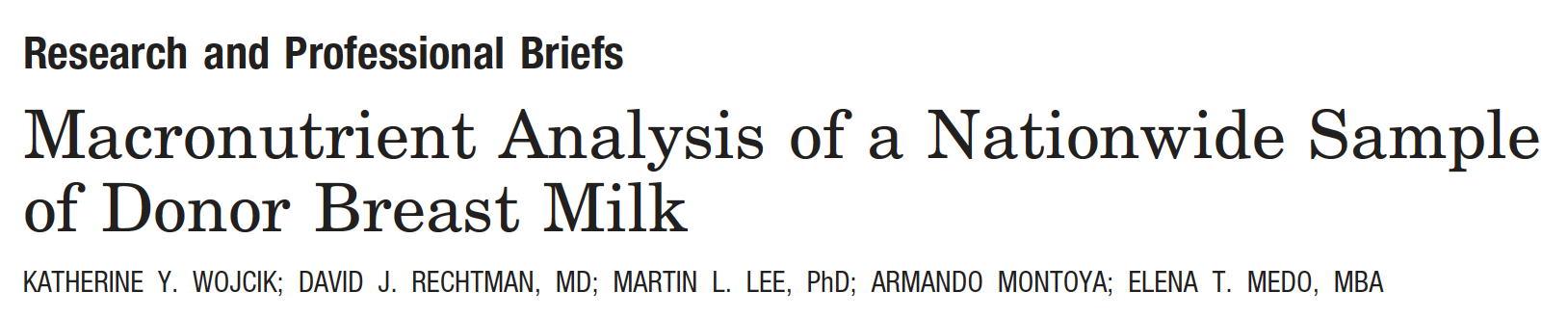 J Amer Dietetic Assoc 2009
Triplicate Measurements 11/6/15
FAT
PROTEIN
+2SD


Mean


-2SD
NIR - Gold Standard
Mean Concentration (GS & NIR) (g/dL)
Mean Concentration (GS & NIR) (g/dL)
LACTOSE
Error vs. Gold Standard
NIR - Gold Standard
Bias- and skew-corrected
Mean Concentration (GS & NIR) (g/dL)